Selective Service SystemBriefing to the Israel Defense Forces
Don Benton
Director, Selective Service System
May 2019
Agenda
Selective Service System Overview
History
Organization and Structure
Operations
Steady State (Peacetime)
Mobilization (Conscription/Draft)
2
The Selective Service System
Independent Agency in the Executive Branch
Authorization under the Military Selective Service Act (MSSA)

Today
A system that is fair, just and equitable, and able to respond in a timely fashion 
Register the Nation’s draft eligible population
A structure to deliver inductees to Military Entrance Processing Facilities
An organized Alternative Service program for conscientious objectors
FAIR AND EQUITABLE
3
History
1776 The Revolutionary War
State militias prove insufficient to supply manpower for Continental Congress.
1861 The Civil War
The North and South turn to conscription.  The greatest failure of the draft is the provision for substitutes. If a man does not want to serve he can buy his way out, by hiring another to take his place.
Inductees
1866 The Oakes Report
Report outlines the mistakes of the draft and make recommendations for future conscription system; basis of future draft laws.
World War I
2,666,867
1917 World War I
The first national conscription system comes into being on May 18, 1917. It authorizes a draft of men between 21 and 31 years of age and addresses conscientious objection.
World War II
10,021,279
SSS delivers 66% of total manpower
1940 World War II
Korean War
1,681,820
The Nation’s first peacetime draft law - the Selective Training and Service Act - is signed on September 16, 1940.  After January 1, 1943, a man had to be drafted into the Armed Forces.
27%
1950-1953 The Korean War
20%
Vietnam War
1,766,910
SSS also delivers 7,054 physicians and 3,799 dentists (Physicians and Dentists Draft Act) to the armed forces.
1950-1973 The War in Vietnam
As U.S. presences in Vietnam expands with increasing intensity.  SSS encounters protests about unfair deferments fueled by general anti-war sentiment. Possibility of being drafted leads many to volunteer for Navy, Air Force and Coast Guard.
1972 Last draft; 1973 Last inductee; 1975 Registration Requirement Ends
1980 Registration Requirement Resumes
4
Leadership and Major Lines of Operations
National HQ
Arlington VA
Director		Donald M. Benton
Deputy Director	John Prigmore
Chief of Staff	Wadi Yakhour
Operations
Support Services
IT
Public and Intergovernmental Affairs
Regional HQ

Chicago
Data Management Center

Chicago
$22.9M annual operating budget (pre-mobilization)
Flat-lined since 1983
FY 2019 – First increase in over 30 years
124 Full-time equivalent employees (FTE)
48 FTE National Headquarters
46 FTE Data Management Center
3 x 9 FTE Regional Headquarters
56 part-time State Directors (3 X GS15 FTEs)
175 Reserve Force Officers (6 Services)
11,000 Local, District and National Board members
POTUS appointed, uncompensated federal employees
Regional HQ
(GS15)

Atlanta
Denver
5
Locations
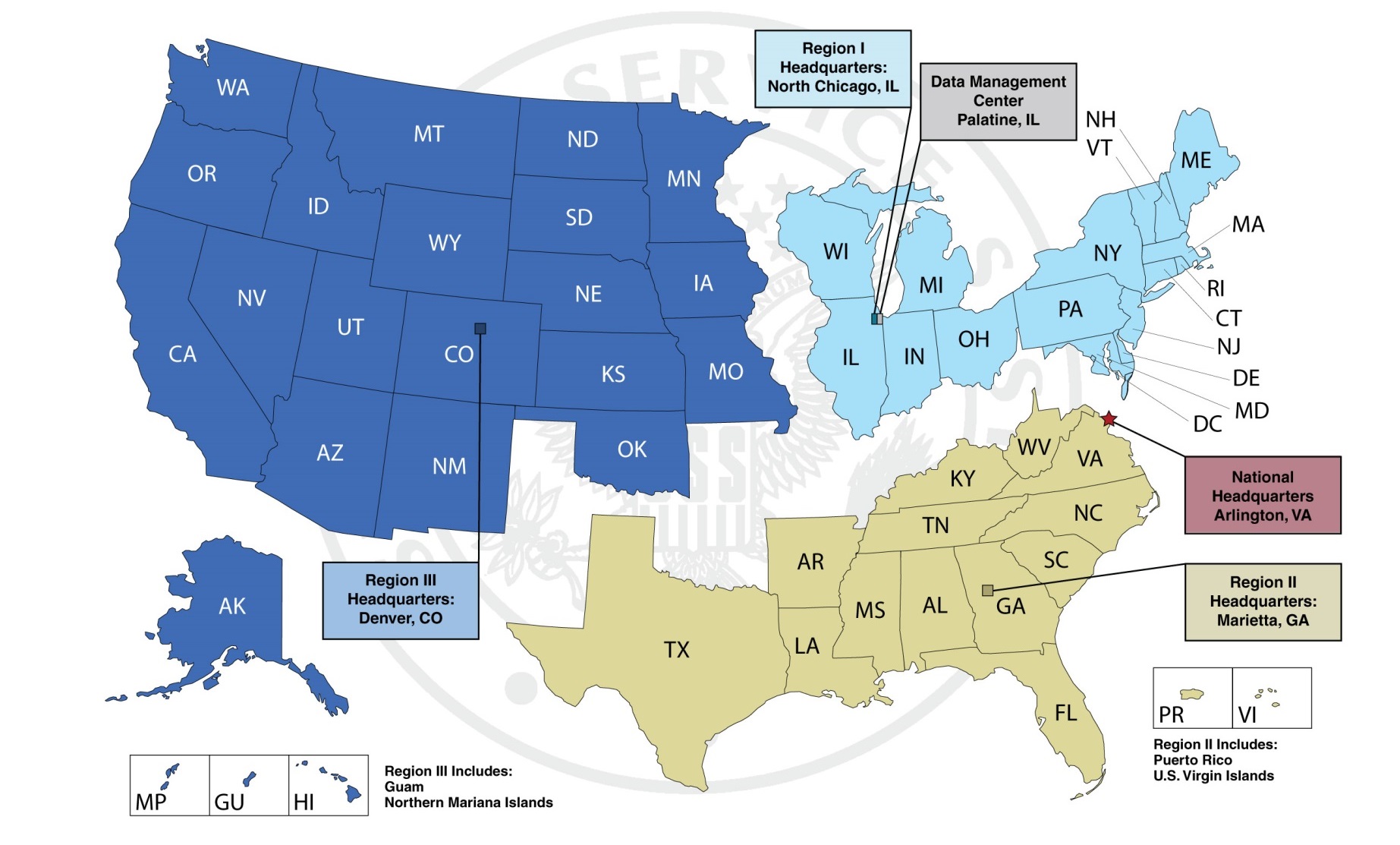 Data Management Center
North Chicago. IL
6
What We DoRoles and Functions
Steady State
Registration operations 
Compliance
Verification 
PII Database management/network security
Readiness plans and policy
Build and sustain agreements with Federal and State agencies
Alternative Service 
Program Management  
Employment Network
Recruit, appoint, and train military and civilian personnel
Reserve Force Officer management
Civilian board members, State Directors
Liaison
Congress, OMB, OPM
OSD Accessions, MEPCOM, Services
Alt Svc organizations
Mobilization
(if directed by Congress and POTUS)
Activate field structure
Expand NHQ & RHQ; establish 450+ Area Offices; 6,500+ new hires; 175+ Reservists mobilized; 1,500 USAR Retirees 
Lottery operations / Call and Deliver 
Activate & train
New personnel
Local, District, National Boards
Respond to DoD manpower requirements
Pre-induction examination
Time phased induction
Movement to/from MEPS
Implement Alternative Service plans
Engage Alternative Service Employment Network 
Alternative Service Worker management
2-year commitments; administration and logistics
7
Mobilization Expansion
Steady State (Peacetime)
Mobilization
National
Appeal Board
National
Appeal Board
Nat’l HQ
Nat’l HQ
DMC
Reg I HQ
Reg II HQ
Reg III HQ
DMC
Reg I HQ
Reg II HQ
Reg III HQ
56
National Guard
State Armories
6,500+ Civ
1,600+ Mil
State HQ
(18)
State HQ
(15)
State HQ
(23)
436
Recruiting
Stations
Area Offices
Area Offices
Area Offices
Alternative
Service Offices
Alternative
Service Offices
Alternative
Service Offices
48
GSA 
Spaces
District 
Appeal
Boards
District 
Appeal
Boards
District 
Appeal
Boards
District 
Appeal
Boards
District 
Appeal
Boards
District 
Appeal
Boards
96
Local Boards
Local Boards
Local Boards
Local Boards
Local Boards
Local Boards
2,069
8
Conventional Registrant Examination/Induction
MOBILIZATION
ALTERNATIVE SERVICE
RECLASSIFICATION
Report for Alternative
Service
Administrative
Judgmental
Conscientious Objector
Reclassification
Postponement
Alternative Service Work
LOTTERY
Services
Completed
CALL AND DELIVER
REGISTRATION
Conventional
HCPDS
Paper
Electronic
EXAMINE
INDUCT
Lottery
Report for Military Service
RCV
Authorization
Classification
1-A/4-F
ACCEPTABILITY
RSN List
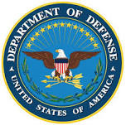 AVAILABILITY
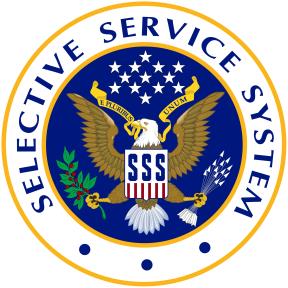 Report for Induction
9
Lottery, Call and Deliver
Summary

Assigns Random Sequence Number, establishes order of call, issues examination or induction notices based on call ratio, manages registrant travel to and from Military Entrance Processing Stations (MEPS) in response to timeframes and quantities determined by Department of Defense (DoD).
Key Elements
Lottery
Assigns Random Sequence Number (RSN) to establish “Order of Call”
Based on “Order of Call” registrants are issued an order to report for examination/induction
Transportation
Various Memorandums of Understanding (MOU) with GSA and others will be activated
Armed Forces Examinations / MEPS
MEPS will determine the physical and mental acceptability of each registrant for military service  
Registrants will be classified by MEPS as either:
Class 1-A: Available for unrestricted military service
Class 4-F: Registrant not acceptable for military service
Suspected Violators
Suspected violators and “No-Shows” will be reported to Department of Justice
Sequence of Events
Activate transportation network.
Coordinate flow of registrants to MEPS
Coordinate return of  registrants to home and follow-on return of all 
Class 1-As to MEPS
Congress amends 
Section 17(c) of MSSA
Issue of First
Pre-Induction/Exam 
Orders
First Registrants to 
MEPS for Exam
First registrant returns/reports
To MEPS for Induction
Lottery
MEPS
Establishes 
“Order of Call”
Classified either:
1-A: Qualified
4-F: Not Qualified
100,000 = Current DoD Planning Factor 
500,000 = SSS est. the actual number of registrants that will need to be sent for examination to meet DoD’s request for 100,000 Class 1-A registrants
10
Reclassification/Postponement
A claim is a request for postponement of induction or classification into a class other than 1–A.
Each registrant shall be classified in one of the 21 classes prescribed in 32 CFR 1630.
No individual shall be classified into Class 4-F unless the Secretary of Defense has determined that he is unacceptable for military service.
The initial adjudication authority for Judgmental classifications is the registrants Local Board.
The initial adjudication authority for Administrative classifications and postponements is the registrant’s Area Office.
Class 1-A-O:	Conscientious Objector Available for Noncombatant Military Service Only.
Class 1-O: 	Conscientious Objector to all Military Service.
Class 1-O-S: 	Conscientious Objector to all Military Service (Separated).
Class 2-D: 	Registrant Deferred Because of Study Preparing for the Ministry.
Class 3-A: 	Registrant Deferred Because of Hardship to Dependents.
Class 3-A-S: 	Registrant Deferred Because of Hardship to Dependents (Separated).
Class 4-D: 	Minister of Religion. Class 1-D-D: Deferment for Certain Members of a Reserve Component or Student Taking Military Training. 
Class 4-B: 	Official Deferred by Law.
Class 4-C: 	Alien or Dual National.
Class 4-G: 	Registrant Exempted From Service Because of the Death of his Parent or Sibling While Serving in the Armed Forces or Whose 	Parent or Sibling is in a Captured or Missing in Action Status. 
Class 4-A: 	Registrant Who Has Completed Military Service.
Class 4-A-A: 	Registrant Who Has Performed Military Service For a Foreign Nation.
Class 4-W: 	Registrant Who Has Completed Alternative Service in Lieu of Induction.
Class 1-D-E: 	Exemption of Certain Members of a Reserve Component or Student Taking Military Training.
Class 1-C: 	Member of the Armed Forces of the United States, the National Oceanic and Atmospheric Administration, or the Public Health 	Service.
Class 1-W: 	Conscientious Objector Ordered to Perform Alternative Service in Lieu of Induction.
Class 4-T: 	Treaty Alien.
Class 4-F: 	Registrant Not Acceptable for Military Service.
Class 1-H: 	Registrant Not Subject to Processing for Induction.
Administrative Classification (15) 
Judgmental Classification (5)
Other (1)
Alternative Service
Registrants who have been exempted from military service and training because of conscientious objection to both combatant and noncombatant military service (Class 1-O).  The Agency will place these registrants with members of the Alternative Service Employer Network, a pool of eligible civilian employers who agree to provide jobs to Alternative Service Workers in a draft.  The work offered by these employers must contribute to the maintenance of the national health, safety, or interest.*
Eligible Employers
Organizations, associations, or corporations primarily engaged either in a charitable activity conducted for the benefit of the general public or in carrying out a program for the improvement of the public health, welfare, or environment, including educational and scientific activities. 
Example Federal Members
Department of Housing and Urban Development
Department of Agriculture
Depart of Interior
Private, Non-Profit Members
Woodcrest Service Committee
United Church Board for Homeland Ministries
Mennonite Voluntary Services
Church of Brethren
Christian Aid Ministries
The Methuselah Foundation
Appropriate Employment 
Community services, including but not limited to fire protection, public works projects, sanitation services, school or public building maintenance, correctional facility support programs, juvenile rehabilitation programs; support to the Nation.
Health care services, including but not limited to hospitals, nursing homes, extended care facilities, clinics, mental health programs, hospices, community outreach programs, and hotlines.
Educational services, including but not limited to teachers, teacher's aides, counseling, administrative support, parent counseling, recreation, remedial programs, and scientific research.
Environmental programs, including but not limited to conservation and firefighting, park and recreational activities, pollution control and monitoring systems, and disaster relief.
Social services, including but not limited to sheltered or handicapped workshops, vocational training or retraining programs, senior citizens activities, crisis intervention, and poverty relief.
Agricultural work
*Sources: Military Selective Service Act, Section 6j; 32 CFR 1656
12
Mobilization Timeline
270
100,000+ inductees report to military reception center
First Conscientious Objectors placed
210
210
193
First inductee reports to MEPS
183
First Induction notifications mailed
180
TWO-STEP EXAMINATION/INDUCTION 
DoD/MEPCOM Prep Time
SSS Prep and Expansion Time
Inductee Prep Time
150
101-150
First District Appeal Board meeting
First National Appeal Board meeting
20 YO Registrant
120
First claim received by Area Office
First opportunity to submit a 
Conscientious Objector claim
First registrant reports to MEPS
Two-Step
Examination/
Induction
First Local Board meeting
Activation of 96 District Appeal Boards 
Activation of National Appeal Board
85-100
90
First Examination 
notifications mailed
to 500,000+ registrants
46-85
436 Area Offices and 48 Alternative Offices operational
Initial/Refresher training for Local Board member and new hires completed
One-Step
Induction
60
NATIONAL DRAFT LOTTERY
Activation of 1,500 retired Army members to support Area Offices
Emergency hiring authority for 6,500+ FTEs
Notification of 11,000+ Local Board Members
6-45
30
Agency
1-5
Activation of State Directors and Reserve Force Officers
Expansion of Region Headquarters and establishment of State Headquarters
Congress amends Section 17 (c) of the Military Selective Service Act (MSSA) to authorize the President to induct personnel into the Armed Forces.
13
Health Care PersonnelDelivery System (HCPDS)
On-the-Shelf Plan 
73,000 inductees in 222 days
A one-step process
Requires mass registration upon notification
Male and female medical personnel
Between ages 20 – 45, can be extended out to 55  
Covers over 60 medical specialties to include dental, veterinarian, PA
14
Key Assumptions/Limiting Factors
(KA) SSS will receive a warning order from DoD at least 60 days in advance
(KA) DoD has a one-time requirement of 100,000 inductees
(KA) First inductee ships from MEPS on D+193 (allowing for a two-step process)
(KA) US Army halts recruiting efforts after 13 days and hands over mission to SSS
 (LF) MEPS has ability to handle an influx of 500,000 examinees starting Day 86
(LF) DoD recruit depots ability to handle an influx of 100,000 examinees starting Day 193
15
Questions
Contact Information: 
Selective Service System
1515 Wilson Blvd, 5th Floor
Arlington, VA 22209-2425
703-605-4100
16